Delaktighet i utredningen
[Speaker Notes: Här börjar bildspelet som du visar för deltagarna]
Innehåll och ungefärlig tidsåtgång
Varför delaktighet? (35 minuter)
Hur jobbar vi med delaktighet? (35 minuter)
Delaktighet i eget ärende (60 minuter)
Utreda
2
[Speaker Notes: Denna bild visas inte för deltagarna. Den är till för dig för att du ska få en översikt över innehållet.]
Varför delaktighet? (35 minuter)
Övningens syfte
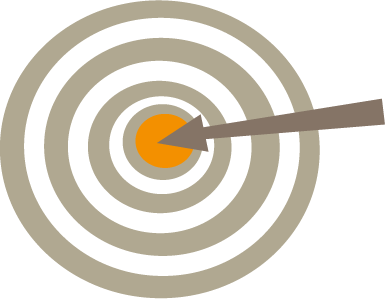 Att synliggöra barnets rätt till delaktighet och de positiva effekter som delaktigheten kan bidra med i utredningen.
Utreda
4
[Speaker Notes: Gå igenom syftet tillsammans.]
Titta på filmen
https://vimeo.com/116638079
Utreda
5
[Speaker Notes: Kontrollera att du har nätuppkoppling så att du kan visa filmen.
Klicka på bilden för att starta filmen. Om det inte skulle fungera kan du istället klicka på länken under bilden – eller öppna en webbläsare och klistra in den i addressfältet. 
Bryt filmen efter 2.42 minuter – det som kommer efter är inte lika relevant för denna övning.]
När en åtgärd rör ett barn ska barnet få relevant information. 
Ett barn ska ges möjlighet att framföra sina åsikter i frågor som rör barnet.
(Se 11 kap. 10 § socialtjänstlagen)
Utreda
6
[Speaker Notes: Läs texten högt för gruppen. Fortsätt sedan till nästa bild.]
Om barnet inte framför sina åsikter, ska hans eller hennes inställning så långt det är möjligt klarläggas på annat sätt.
Barnets åsikter och inställning ska tillmätas betydelse i förhållande till hans eller hennes ålder och mognad. […]
(Se 11 kap. 10 § socialtjänstlagen)
Utreda
7
[Speaker Notes: Läs texten högt för gruppen. Gå sedan vidare till nästa bild för diskussion.]
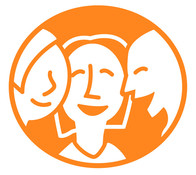 Diskutera två och två  (5 minuter)
Vilka fördelar ser du med att göra barnet delaktigt i utredningen?
För barnet?
För dig som handläggare? 
För resultatet av utredningen?
Utreda
8
[Speaker Notes: Dela in gruppen i par och be dem att diskutera frågorna.]
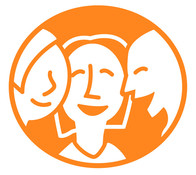 Sammanfatta gemensamt (10 minuter)
Vad har ni kommit fram till?
Skriv korta stödord på tavla eller blädderblock.
Utreda
9
Fundera enskilt(3 minuter)
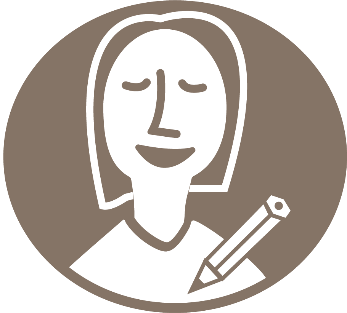 Vad tar du med dig från diskussionen?
Exempelvis:
Något du har fått hjälp med.
Eventuella ”aha-upplevelser”.
Något du ska börja, sluta eller fortsätta göra
Utreda
10
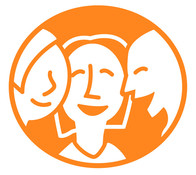 Sammanfatta och avsluta(5 minuter)
Gå laget runt och låt dem som vill dela med sig av tankar kring övningen. 
Avsluta övningen.
Utreda
11
Hur jobbar vi med delaktighet?(35 minuter)
Övningens syfte
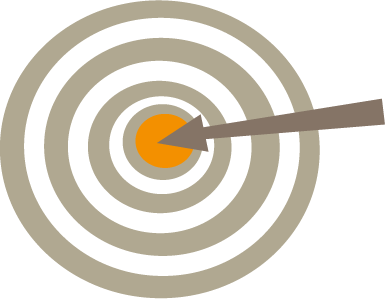 Att synliggöra styrkor och brister i det egna arbetet med att göra barnet eller den unge och vårdnads-havarna delaktiga i utredningen.
Utreda
13
[Speaker Notes: Gå igenom syftet tillsammans.]
Instruktion till övningen
Sitt på varsin stol. Ett påstående i taget kommer att läsas upp. 
Du tar ställning till påståendet genom att…
ställa dig upp – om du håller du med.
sitta kvar – om du inte håller med.
sitta kvar och räcka upp handen – om du inte vet. 
För varje påstående, diskutera era ställnings-taganden i hela gruppen.
Varför svarade ni som ni gjorde? 
Gå därefter vidare till nästa påstående.
Utreda
14
[Speaker Notes: Läs upp instruktionen högt för gruppen. Instruktionen fortsätter på nästa bild.]
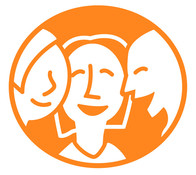 Ta ställning och diskutera – ett påstående i taget (20 minuter)
Det finns mycket att vinna på att barn och vårdnadshavare är delaktiga i utredningen.
Jag upplever ibland att delaktighet kan vara ett hinder.
Jag tycker att jag är bra på att möjliggöra barnets och vårdnadshavarens delaktighet i  utredningen.
Jag anstränger mig ofta mer för möjliggöra delaktighet för vårdnadshavarna än för barnet.
Jag tycker det är svårt att göra barnet delaktigt när barnet har en funktionsnedsättning.
Jag brukar ta reda på hur barnet upplever sin egen delaktighet – under eller efter utredningen.
Utreda
15
[Speaker Notes: Klicka fram ett påstående i taget och be deltagarna att ta ställning. För varje påstående, be ett par olika deltagare att berätta hur de resonerar. Ställ gärna följdfrågor när det kan behövas för att fördjupa resonemanget, t.ex. 
”Berätta mer om…”
”Hur tänker du runt…”
”Ge gärna exempel…”

När ni har gått igenom alla påståenden, gå vidare till nästa bild.]
Fundera enskilt(3 minuter)
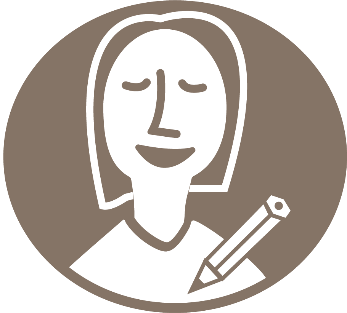 Vad tar du med dig från diskussionen?
Exempelvis:
Något du har fått hjälp med.
Eventuella ”aha-upplevelser”.
Något du ska börja, sluta eller fortsätta göra
Utreda
16
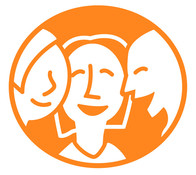 Sammanfatta och avsluta(5 minuter)
Gå laget runt och låt dem som vill dela med sig av tankar kring övningen. 
Avsluta övningen.
Utreda
17
Delaktighet i eget ärende(60 minuter)
[Speaker Notes: Till denna övning finns bild 21-23 i Deltagarmaterialet]
Övningens syfte
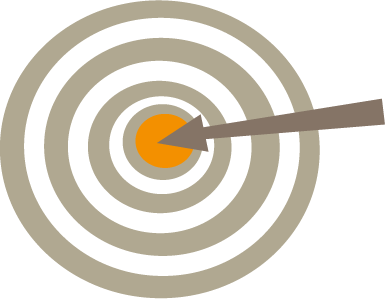 Att ge praktisk övning i att möjliggöra delaktighet för barnet eller den unge och vårdnadshavarna i utredningen. 
Att ge nya idéer till hur en handläggare kan möjliggöra och motivera till delaktighet.
Utreda
19
[Speaker Notes: I detta moment ska deltagarna utgå från det ärende som de tagit med sig för att få hjälp att planera för barnets/den unges delaktighet. 
Dela in deltagarna i grupper om 3-4 personer.
Dela ut de utskrivna instruktionerna (eller be deltagarna att plocka fram instruktionen som du skickat i förväg).]
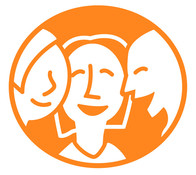 Välj ett ärende att börja med(5 minuter)
Handläggaren sammanfattar kort, utan att avslöja individernas identitet:  
Vad handlar ärendet om?
Vilka är förutsättningarna för barnets och vårdnadshavarnas delaktighet (t.ex. ålder, mognad, språk, funktionsnedsättning, etc.)
Hur har du hittills gjort/tänkt göra barnet och vårdnads-havarna delaktiga i planeringen av utredningen?
Utreda
20
[Speaker Notes: Instruktionerna även finns även  i Deltagarmaterialet
Gå igenom instruktionerna med hela gruppen (denna och följande två bilder). Poängtera vikten av att fördela tiden så att alla hinner ta upp sitt ärende.
Bestäm en tid för återsamling.]
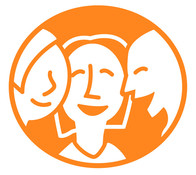 Tänk fritt! (5 minuter)
Resonera runt andra möjligheter eller lösningar för att göra barn och vårdnads-havare delaktiga, exempelvis: 
Tolk eller andra typer av kommunikationsstöd?
Alternativa sätt att inhämta information, annat än fysiska möten? 
Samtal med barnet med eller utan vårdnadshavare?
Förkasta inga idéer i detta läge.
Utreda
21
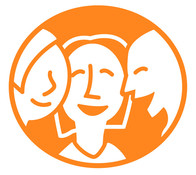 Prioritera(5 minuter)
Välj ut de idéer som är relevanta att pröva i det aktuella ärendet, och som: 
kan fungera för det specifika barnet och dess vårdnadshavare.
är praktiskt möjliga.
fungerar med tanke på sekretess och den enskildes integritet. 
När ni är färdiga, börja om med nästa ärende.
Utreda
22
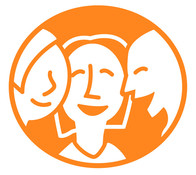 Gå igenom gemensamt (5 minuter)
Varje grupp berättar om en till två av de idéer som de har prioriterat och varför. 
Skriv upp idéerna på en tavla eller ett blädderblock.
Utreda
23
[Speaker Notes: Vid återsamlingen, gå igenom gruppernas idéer.]
Fundera enskilt(3 minuter)
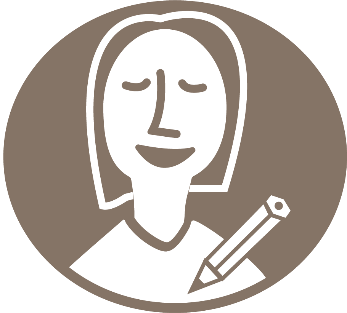 Vad tar du med dig? 
Exempelvis:
Har diskussionen fått dig att se annorlunda på delaktighet i utredningen? I så fall på vilket sätt?
Vilka konkreta tips kan du använda i dina egna utredningar? 
Vad vill du börja/fortsätta/sluta göra i dina utredningar, kopplat till utredning?
Utreda
24
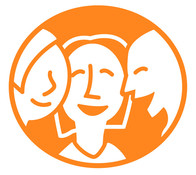 Sammanfatta och avsluta gemensamt (5 minuter)
Gå laget runt och låt var och en berätta om en sak som hen tar med sig. 
Avsluta övningen.
Utreda
25
[Speaker Notes: Bestäm gärna en tid för att följa upp och utvärdera hur det har gått.
Om du vill kan du, som en del av avslutningen, visa tips på fördjupande läsning (se nästa bild).]
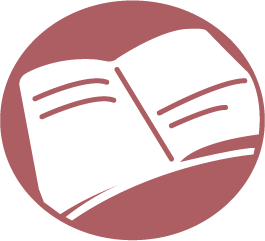 Läs mer:
Utreda barn och unga s. 26-28
Att samtala med barn s. 18
Grundbok i BBIC s. 74
Utreda
26